Πως δημιουργώ ομάδες συνδιδασκαλίας
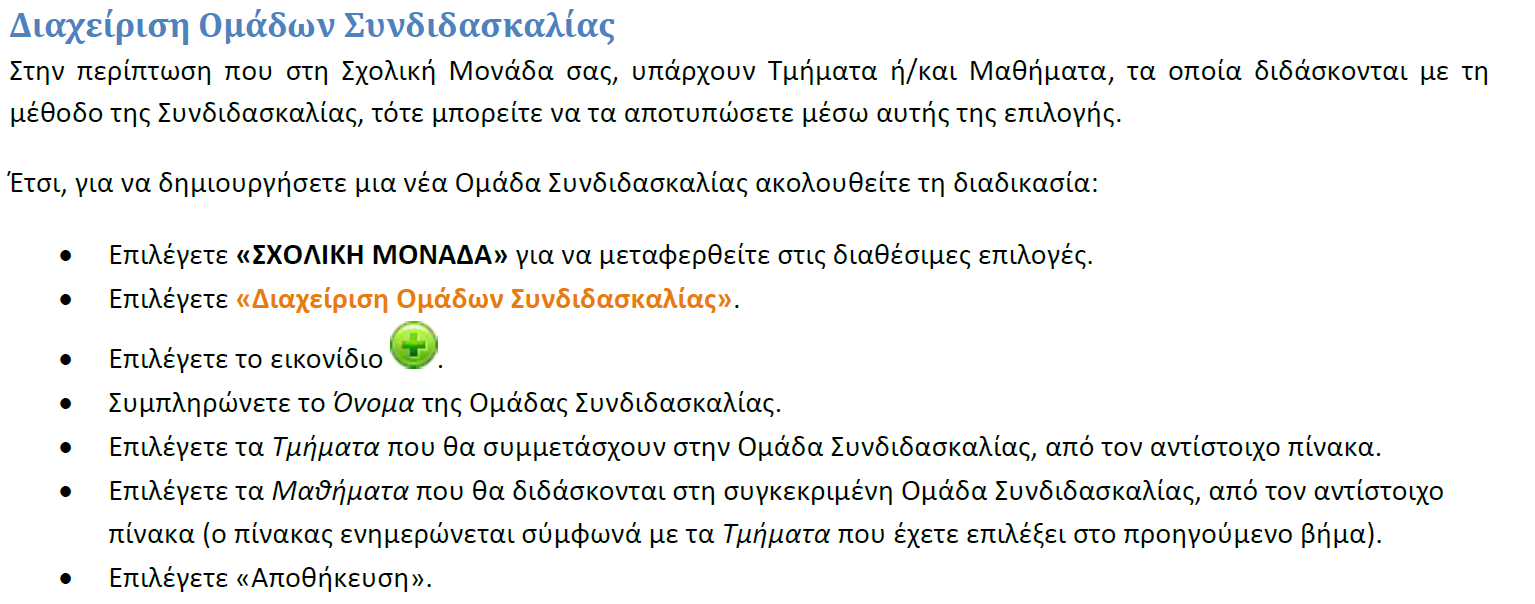 Πως δημιουργώ ομάδες συνδιδασκαλίας
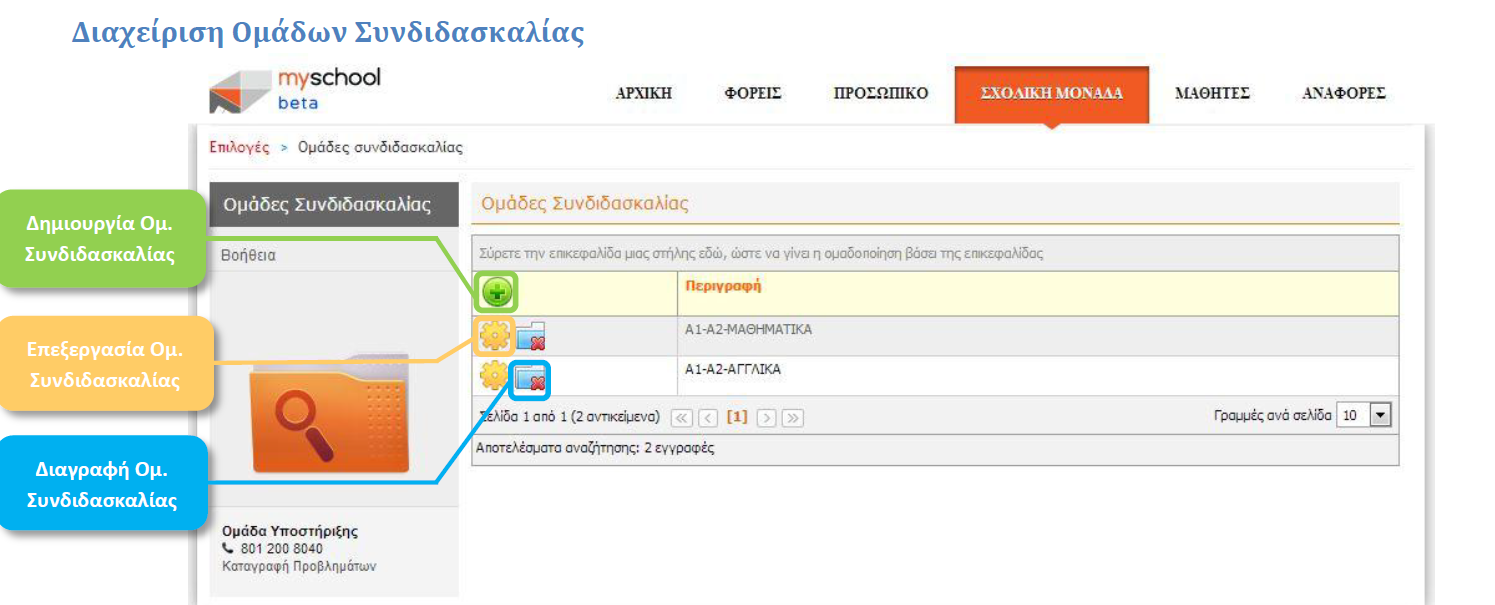 Πως δημιουργώ ομάδες συνδιδασκαλίας
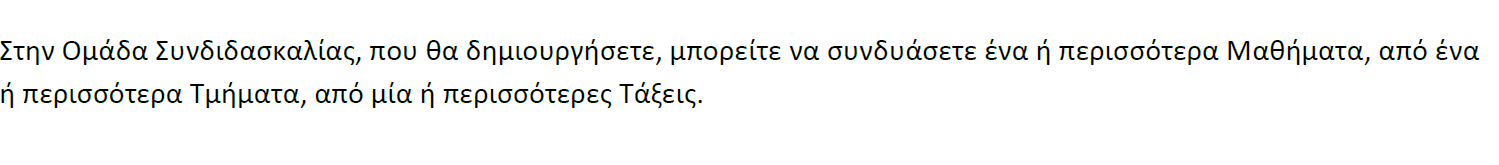 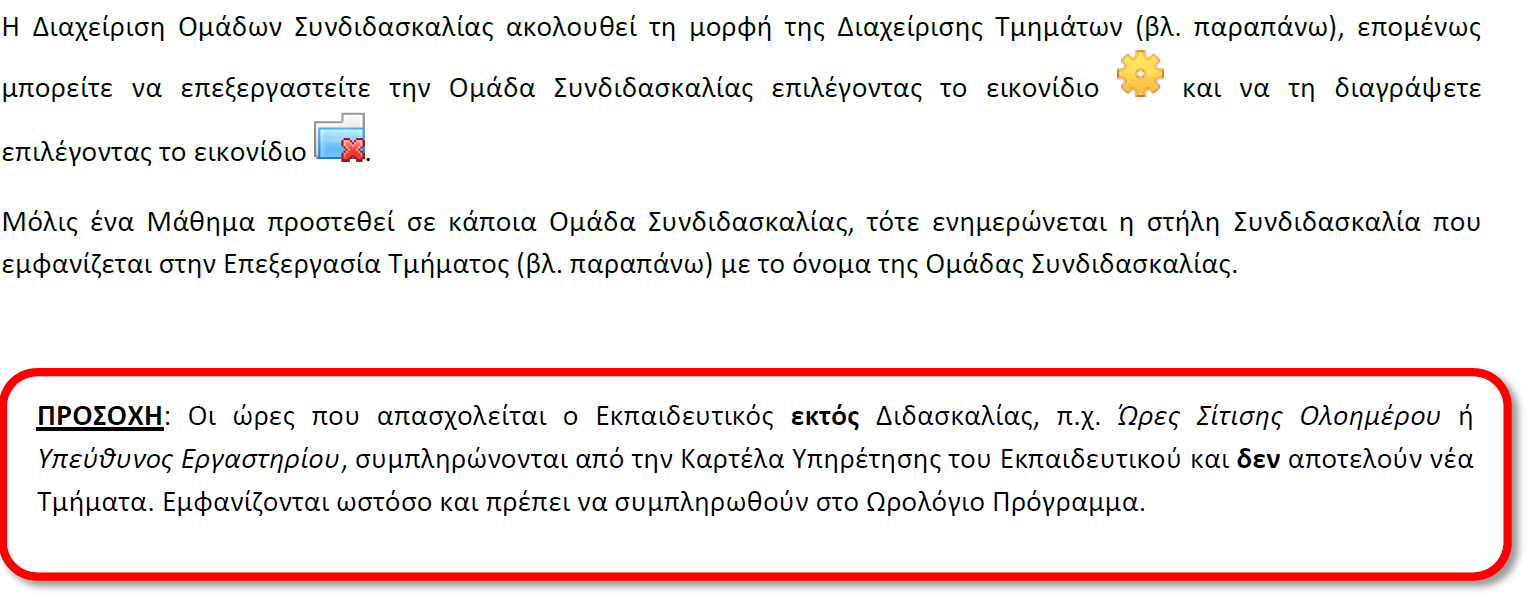 Πως δημιουργώ ομάδες συνδιδασκαλίας
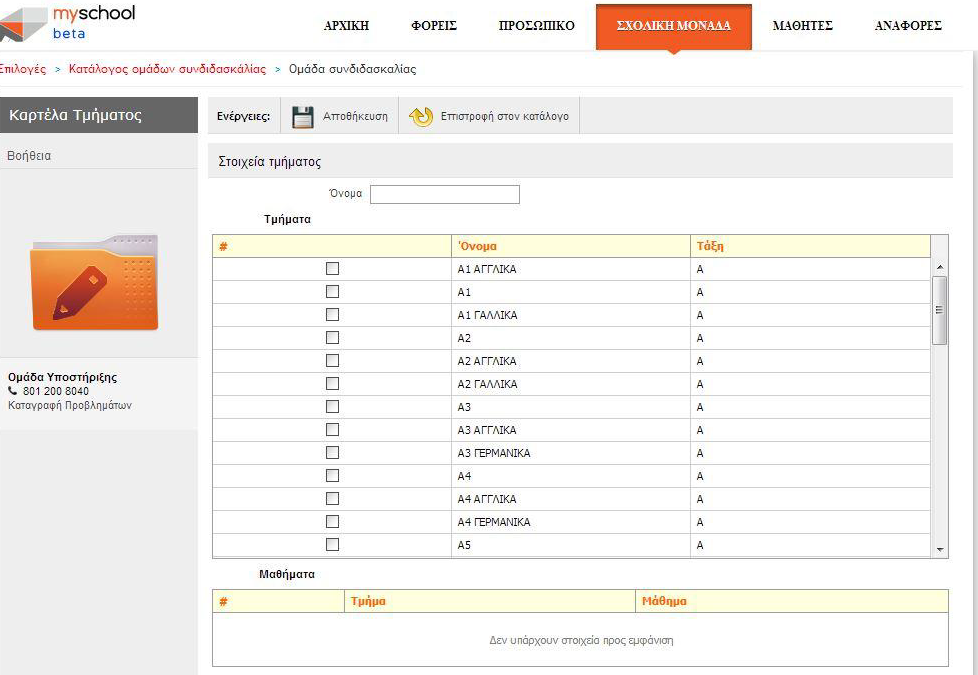 Πως δημιουργώ ομάδες συνδιδασκαλίας
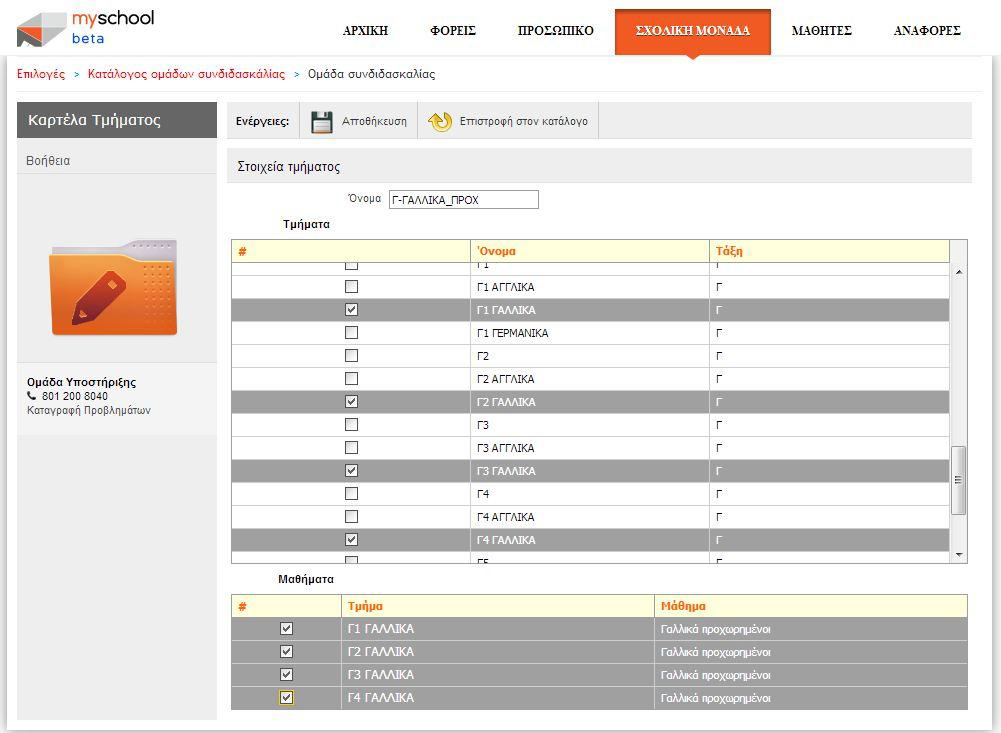 ΜΑΘΗΜΑΤΑ ΠΟΥ ΣΥΜΜΕΤΕΧΟΥΝ ΣΤΗΝ ΟΜΑΔΑ ΣΥΝΔΙΔΑΣΚΑΛΙΑΣ